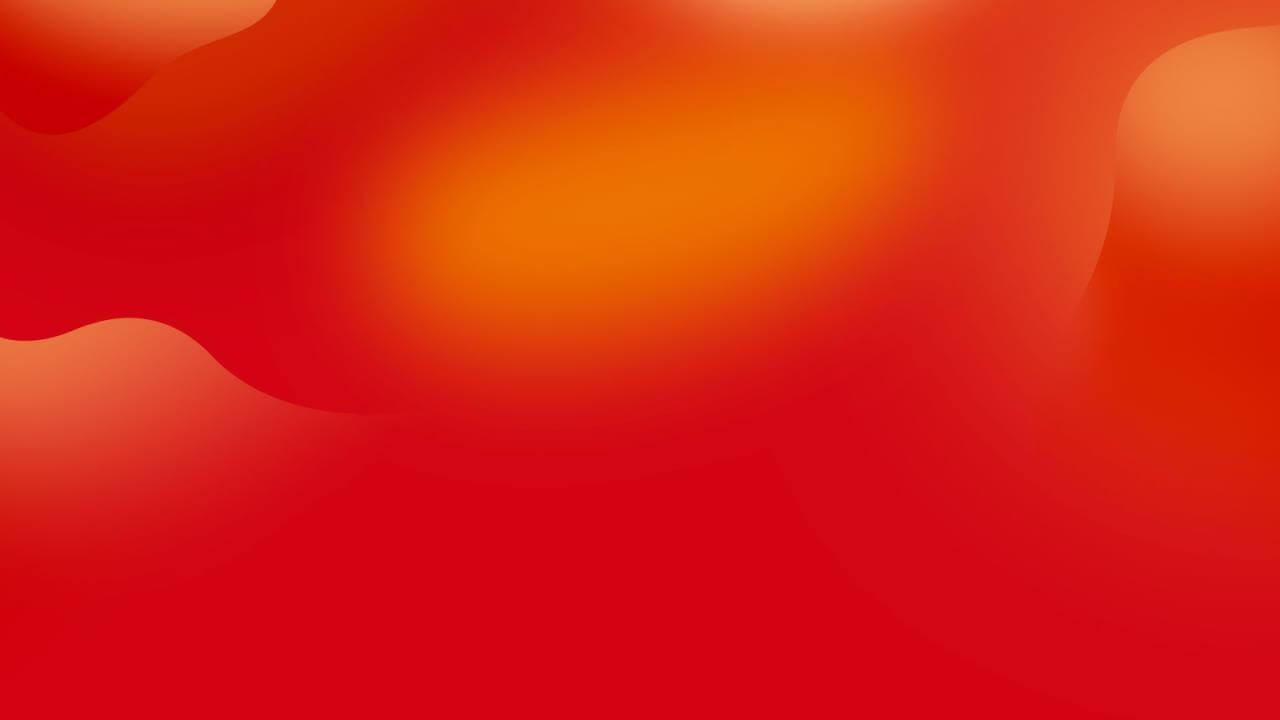 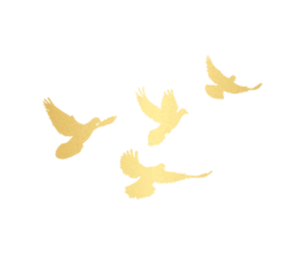 爱国敬业 诚信友善
弘扬爱国精神
社会主义核心价值观之“爱国”
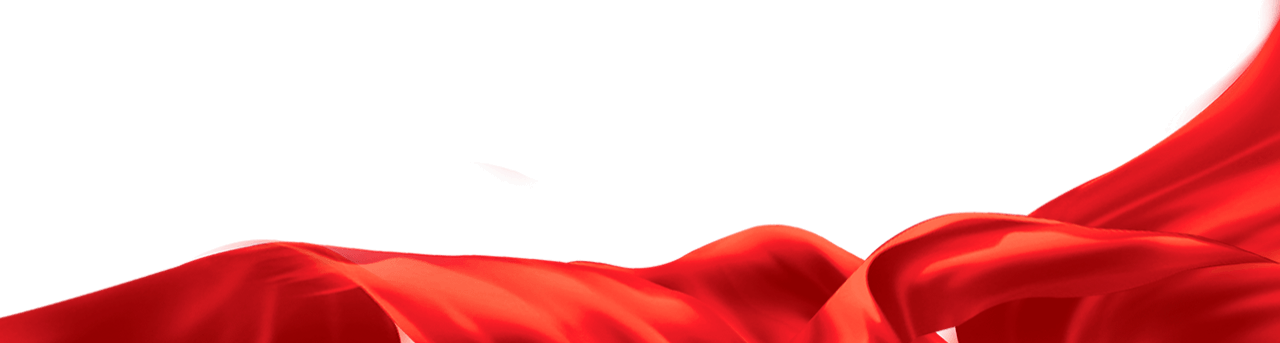 --探索新时代爱国主义的教育路径，增强爱国的动能与实效--
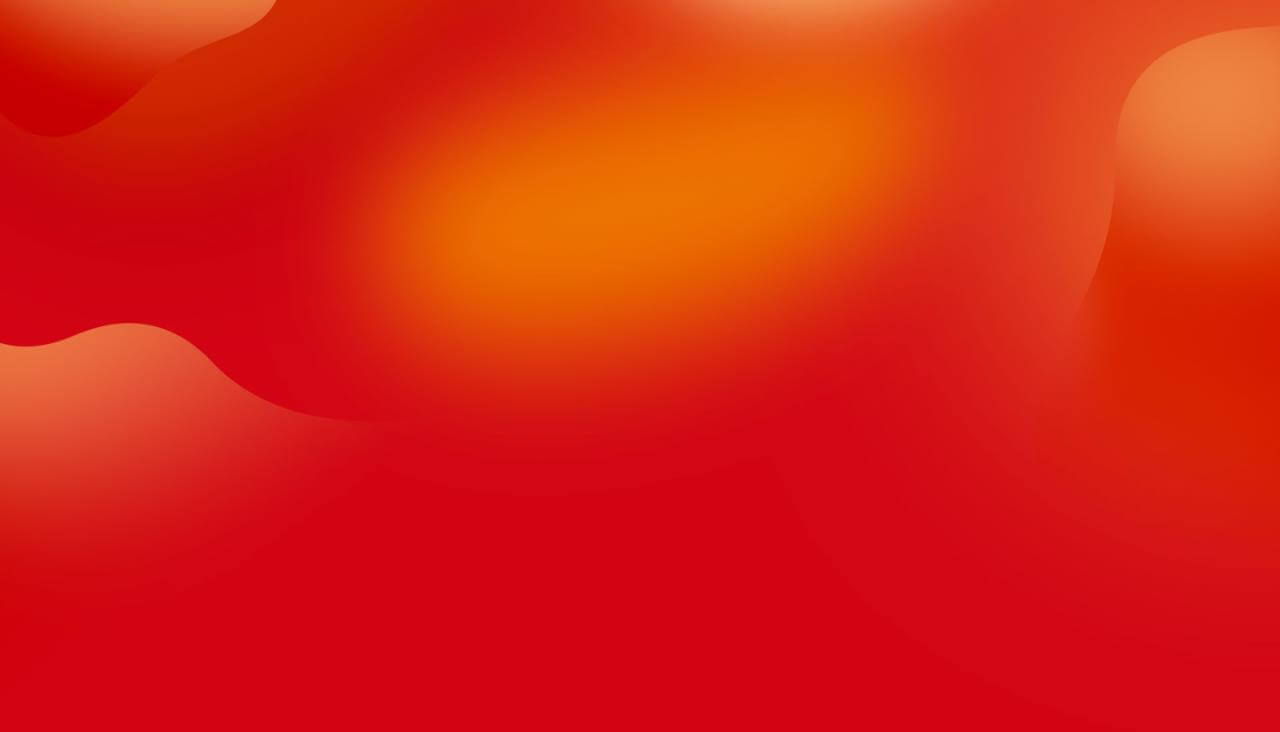 目录
CONTENTS
PART 01
PART 02
PART 03
我们应该如何爱国
爱国的内涵
缘何爱国
How should we be patriotic
The connotation of patriotism
Why patriotic
--探索新时代爱国主义的教育路径，增强爱国的动能与实效--
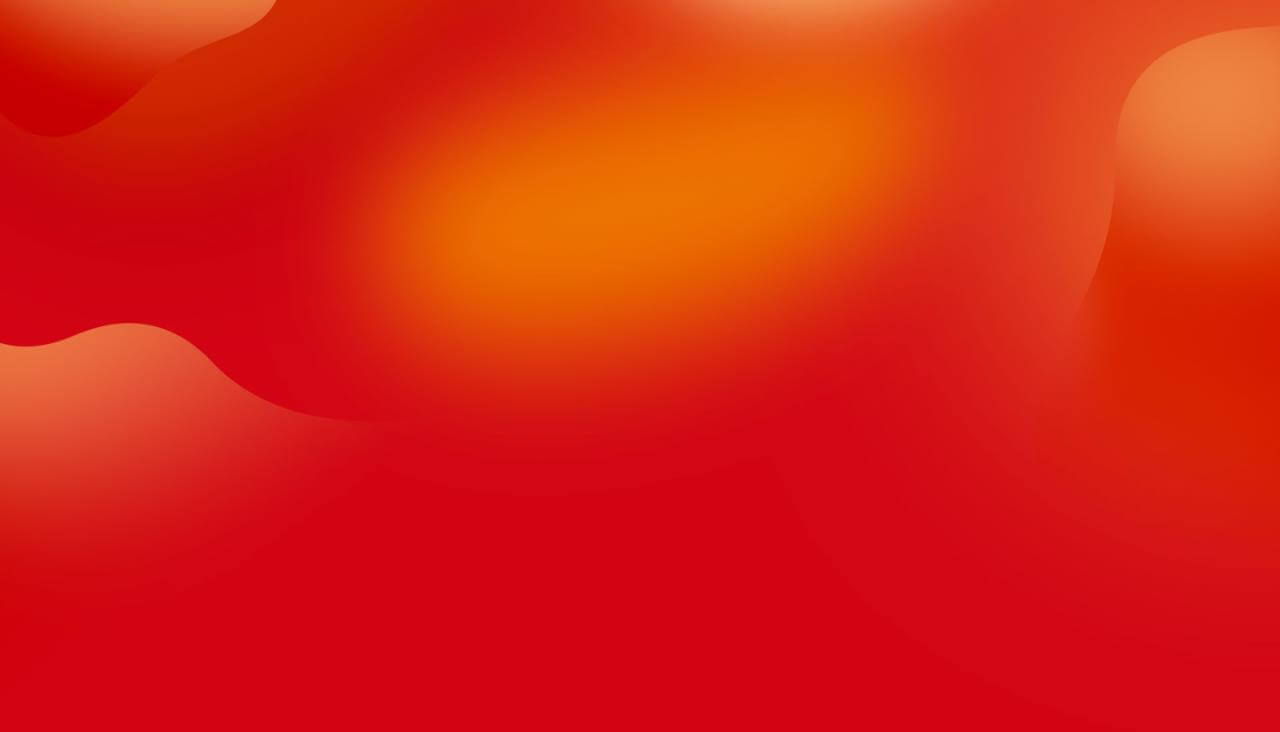 第一部分
爱国的内涵
your content is entered here, or by copying your text, select paste in this box and choose to retain only text. your content is typed here, or by copying your text, select paste in this box.
爱国的内涵
https://www.ypppt.com/
爱自己的祖国
字面义：
详细释义：
爱国体现了人们对自己国家的深厚感情，反映了个人对祖国的依存关系，是人们对自己的家园、民族和文化的归属感、认同感、尊严感与荣誉感的统一。
国家是属于每一个人的，爱自己就是爱国。公民爱国，实际上就是爱自己国家的人民，捍卫公民自己的根本利益。
爱国的内涵
是指个人或集体对祖国的一种积极和支持的态度，是个人所应该具有的公民道德之一
在几千年的发展中，中华民族形成了以爱国主义为核心，团结统一、爱好和平、勤劳勇敢、自强不息的伟大民族精神。
在当代中国，热爱祖国，最根本的就是要热爱中国共产党，热爱社会主义制度
爱国主义精神
爱国主义
爱国的根本
爱国的内涵
爱国是一个公民应有的道德，也是中华民族的优良传统。爱国一定程度上是保证人的生存自由权利的需要。在社会主义制度下，爱国的内涵与以往有了质的变化。封建时代执政者强调人们爱国，但本质是维护皇权，人民生活在国中，但国不属于人民。社会主义制度下，实行人民民主专政，国家属于人民，人民是国家的主人。这样，公民爱国，实际上就是爱自己国家的人民，捍卫公民自己的根本利益。
爱国的内涵
01
02
03
04
爱国是维护祖国统一和民族团结的精神纽带
爱国是实现中华民族伟大复兴的中国梦的动力
爱国是中华民族继往开来的精神支柱
爱国是实现人生价值的力量源泉
我们每一个人，从小就受到爱国主义的教育，但是什么是“爱国”？ “爱国”究竟体现为哪些方面、该怎样去做才是爱国，却往往让人说不清楚。如果具体谈到爱父母、爱朋友，比较容易让人理解和践行，而那些宏大的词汇，比如说热爱祖国、热爱人民，就使人失去了清晰的目标感，心中的这份爱，缺少着一个为之负责的具体对象。
爱国的内涵
01
02
03
人民
疆土
文化
每个人都有拳拳爱国之情，但一腔热情该用到何处?其实对祖国的热爱，从有形到无形，可以分为三个层面
爱国的内涵
“爱国”体现为对一国疆土的热爱。国土构成民族家园，疆域是国家存在的基础，维护领土权益必然是一国公民爱国的最直接反应。
如果说爱国就从爱脚下的国土开始，那么亡国就从丢掉疆域的寸土开始，千里之堤溃于蚁穴，往往一块砖瓦的丧失，就是大厦将倾、土崩瓦解的前奏。

因此，爱国之心首先就根植在本土的大地上，寸土必争，因为我们，守土有责。
爱国的内涵
中国为世界文明古国，有五千多年的悠久文化与文明史。中国位于亚洲东部，太平洋西岸
内海和边海的水域面积约470多万平方千米。海域分布有大小岛屿7600多个
省级行政区划为4个直辖市，23个省，5个自治区，2个特别行政区
壹
贰
叁
肆
陆地面积约960万平方千米，东部和南部大陆海岸线1.8万多千米
中国同14国接壤，与8国海上相邻
爱国的内涵
朝代会变迁、历史会发展、时代会前行、制度会改变，但是在潮起潮落中始终不断流的文化，才是一个民族经久不衰、生生不息的根本保障，也是一个国家独具特色、屹立世界的精魂所在。
我们今天要做的，就是成为一个具有中国传统文化修养的现代公民：立足当代，不忘过去，传承昨天，面向明天，多元文化并存而独具中国特色——这就是我们每个人的一份“守土有责”，守文化的根基不断、守精神的土壤不灭，用我们个体的文化修养，构筑中国文化这道万里长城的绵延不绝。
爱国的内涵
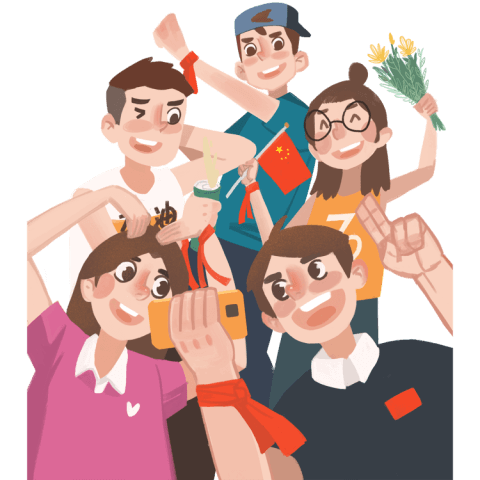 朝代会变迁、历史会发展、时代会前行、制度会改变，但是在潮起潮落中始终不断流的文化，才是一个民族经久不衰、生生不息的根本保障，也是一个国家独具特色、屹立世界的精魂所在。
我们今天要做的，就是成为一个具有中国传统文化修养的现代公民：立足当代，不忘过去，传承昨天，面向明天，多元文化并存而独具中国特色——这就是我们每个人的一份“守土有责”，守文化的根基不断、守精神的土壤不灭，用我们个体的文化修养，构筑中国文化这道万里长城的绵延不绝。
[Speaker Notes: https://www.ypppt.com/]
爱国的内涵
传统文学
远古神话、《诗经》、汉乐府、南北朝民歌、楚辞、孙子兵法、三十六计、先秦诗歌、汉赋、唐诗、宋词、元曲，明清小说、 四大名著等
传统思想
道家思想、儒家思想、佛家思想、兵家思想等
传统节日
元宵节、寒食节、清明节、端午节（粽子、赛龙舟、屈原）、中秋节、重阳节、腊八节（大年三十、红包、守岁、团圆饭）、除夕、春节（元日）为代表等
爱国的内涵
中国戏剧
昆曲、豫剧、湘剧、京剧、皮影戏、越剧、川剧、黄梅戏、京戏脸谱、地方戏等
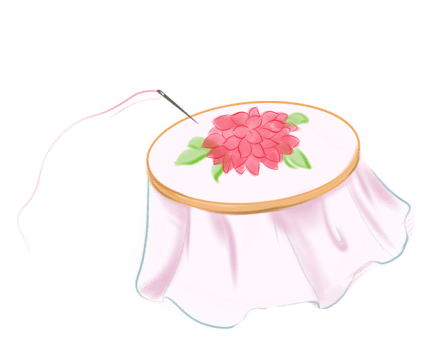 民间工艺
剪纸、风筝、中国织绣（刺绣等）、中国结、泥人面塑、龙凤纹样（饕餮纹、如意纹、雷纹、回纹、巴纹）、祥云图案、凤眼、千层底、檐、鹫等
爱国的内涵
四大发明
传统美德
火药、指南针、造纸术、活字印刷术
孝敬父母、诚实守信、尊师重教、岁寒三友等
饮食厨艺
出门七件事：柴，米，油，盐，酱，醋，茶；酒、茶道；吃文化、中国菜、八大菜系（鲁、 川、 粤、 闽、 苏、 浙、湘、徽）、饺子、团圆饭、年夜饭、年糕、中秋月饼、筷子；鱼翅、熊掌等
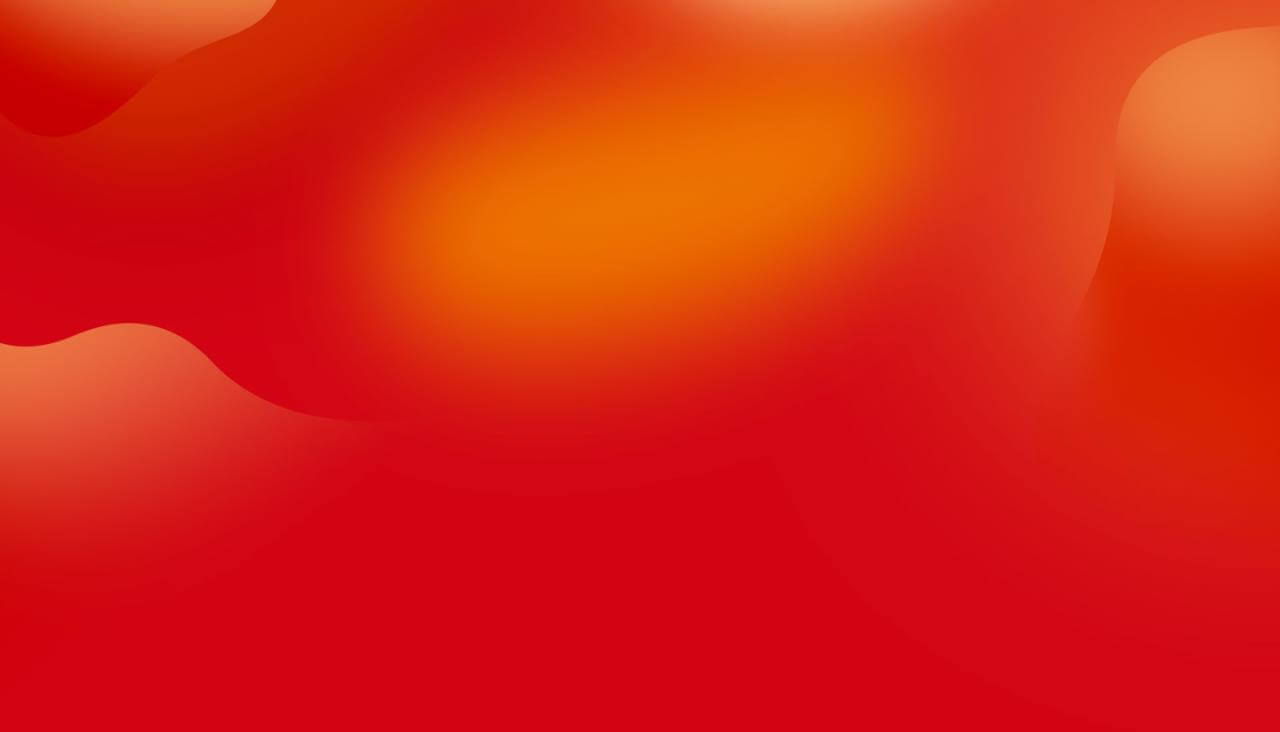 第二部分
缘何爱国
your content is entered here, or by copying your text, select paste in this box and choose to retain only text. your content is typed here, or by copying your text, select paste in this box.
缘何爱国
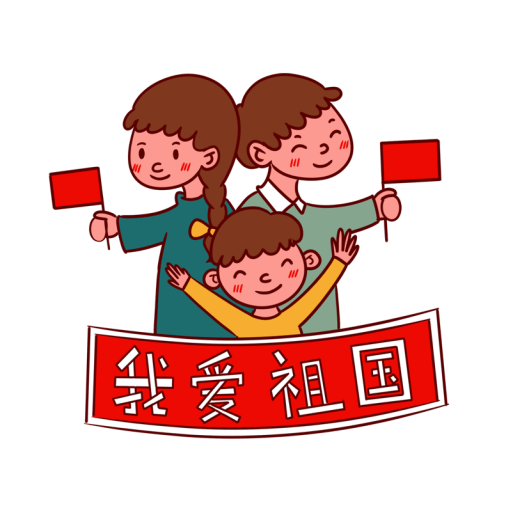 01
爱国是一种情怀
爱国是一种理性
爱国是一种追求
02
03
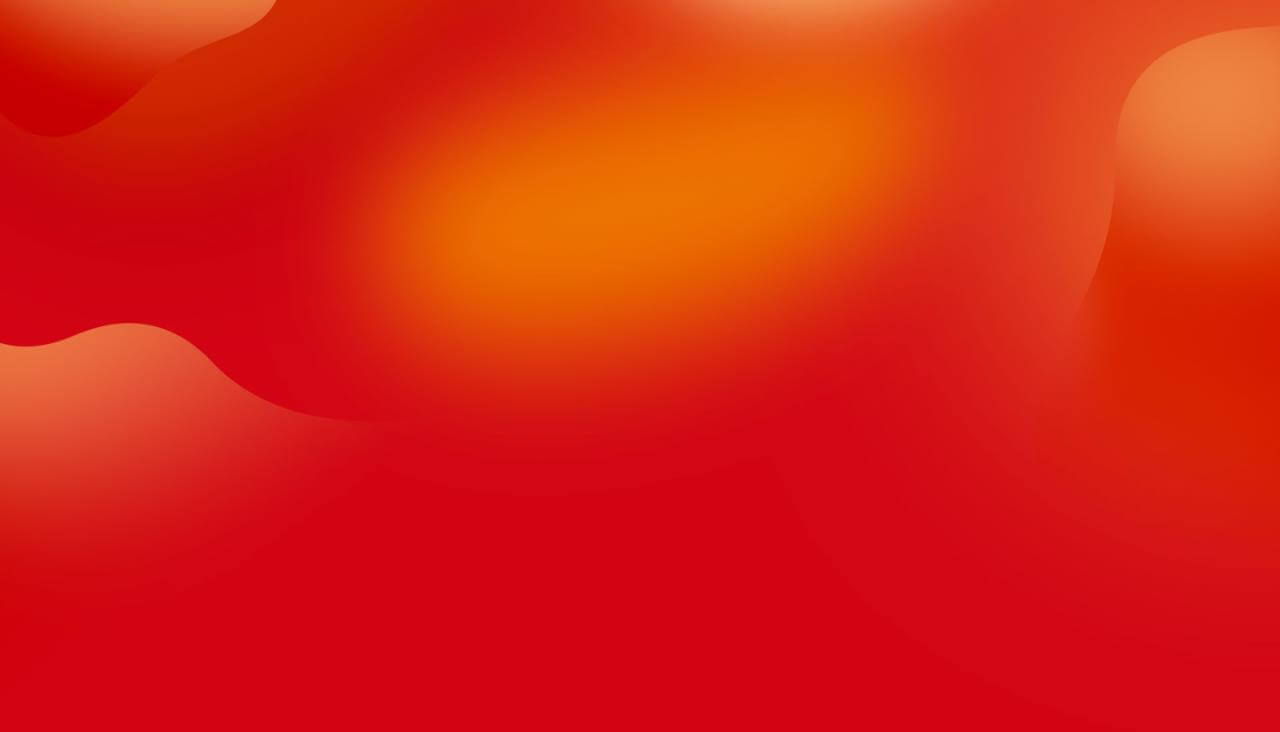 第三部分
我们应该如何爱国
your content is entered here, or by copying your text, select paste in this box and choose to retain only text. your content is typed here, or by copying your text, select paste in this box.
我们应该如何爱国
维护祖国统一
促进民族团结
自觉报效祖国
维护和推进祖国统一，是中华民族走向伟大复兴的历史必然。保持香港、澳门长期繁荣稳定大好形势，解决台湾问题，实现祖国完全统一，是不可阻挡的历史进程，也是中华儿女的共同心愿。
处理好民族问题、促进民族团结，是关系祖国统一和边疆巩固的大事，是关系民族团结和社会稳定的大事，是关系国家长治久安和中华民族繁荣昌盛的大事。
大学生是祖国的未来和希望，对于大学生来说，今天最重要的任务就是以刻苦学习、增强本领的实际行动报效祖国。
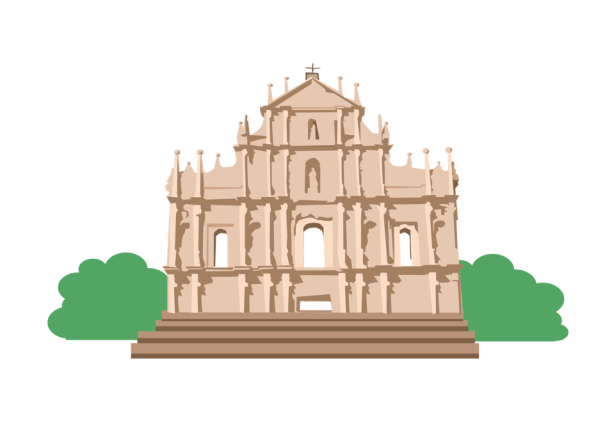 我们应该如何爱国
1997年7月1日，香港回归祖国。
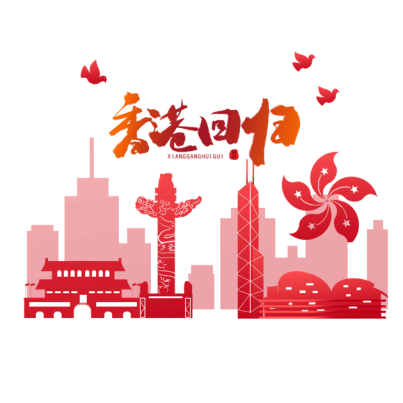 中、英政权交接仪式
中、葡政权交接仪式
1999年12月20日，澳门回归祖国。
我们应该如何爱国
中间一颗大星星，代表中国共产党；四颗小星星围绕着大星星，表示全国各族人民紧紧围绕在党的周围。
红色象征革命，代表中华人民共和国是无数革命先烈用鲜血和生命换来的；黄色象征光明，也代表我们黄皮肤的中华民族 。
我们应该如何爱国
国徽
正中的天安门，代表首都北京，天安门上的五星红旗，象征民族大团结；四周是麦穗和齿轮，表示工农联盟。
我们应该如何爱国
中国中心主义论
经济爱国主义论
爱国主义过时论
爱国但不认同社会主义
强势爱国论
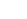 更多精品PPT资源尽在—优品PPT！
www.ypppt.com
PPT模板下载：www.ypppt.com/moban/         节日PPT模板：www.ypppt.com/jieri/
PPT背景图片：www.ypppt.com/beijing/          PPT图表下载：www.ypppt.com/tubiao/
PPT素材下载： www.ypppt.com/sucai/            PPT教程下载：www.ypppt.com/jiaocheng/
字体下载：www.ypppt.com/ziti/                       绘本故事PPT：www.ypppt.com/gushi/
PPT课件：www.ypppt.com/kejian/
[Speaker Notes: 模板来自于 优品PPT https://www.ypppt.com/]